REGIONÁLNA GEOGRAFIA
ÁZIE
ZS 2024/2025
vodstvo
dobre rozvinutá riečna sieť
40 % územia zaberajú bezodtokové oblasti
púštne oblasti
povodia bezodtokových jazier
rôzny charakter odtokového režimu podľa regiónov
Úmorie Severného ľadového oceánu
Ob
Jenisej
Lena
Indigirka
Kolyma
rieky tečúce z juhu na sever
kvôli smeru toku neumožňujú spojenie po vode na Sibíri v Z-V smere
zníženinami popri horných tokoch vedie Transsibírska magistrála
snehovo-dažďový režim 
hlavným zdrojom vody je topiaci sa sneh
sú splavné len v lete
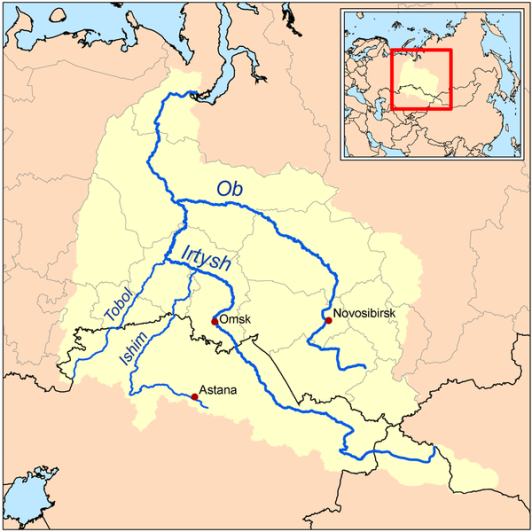 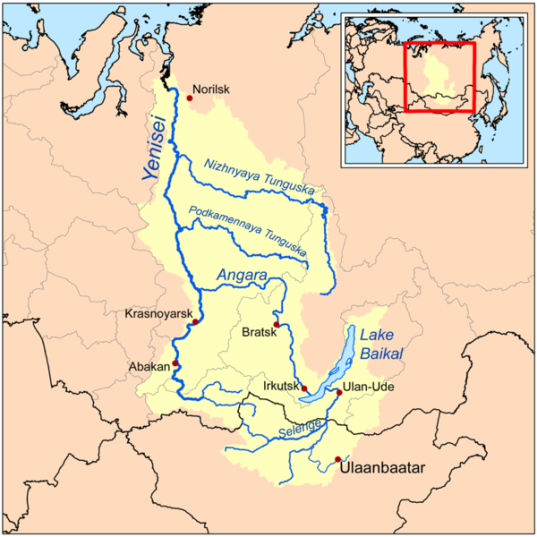 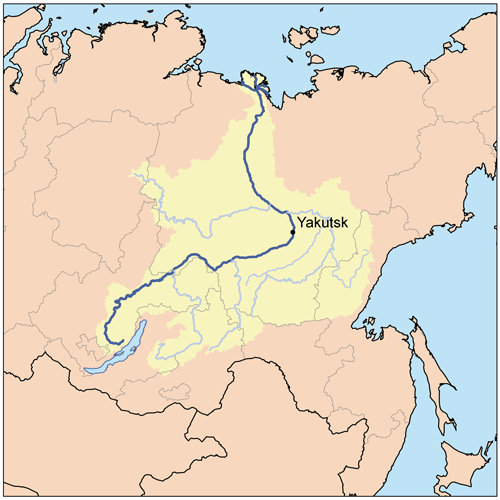 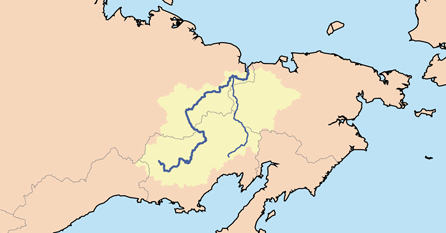 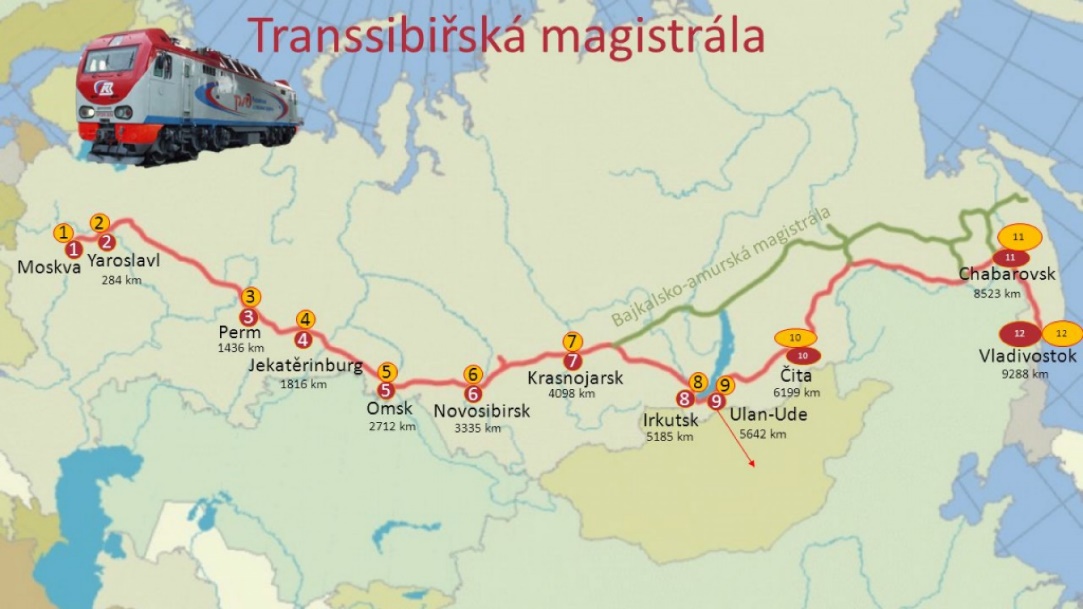 zdroj
[Speaker Notes: sú splavné len v lete]
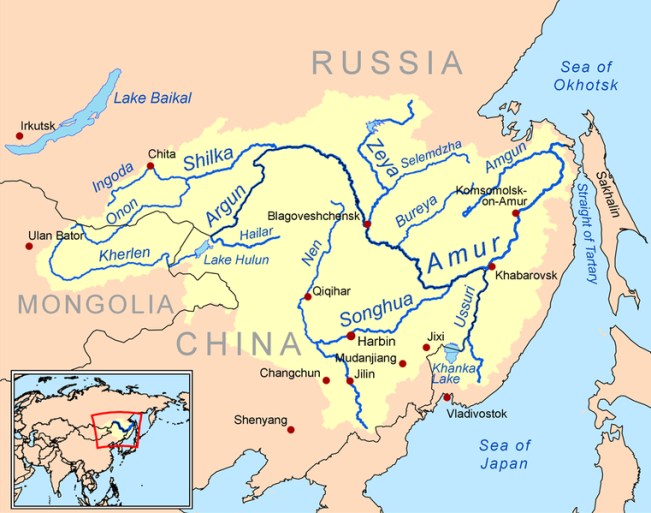 Úmorie Tichého oceánu 
rieka Amur: tvorí hranicu medzi Ruskom a Čínou
rovnako jeho prítok Ussuri

Žltá rieka (Chuang Che): druhá najdlhšia rieka Číny, pramení v Tibete

Jang c´ Tiang: najdlhšia rieka Ázie, 3. najdlhšia sveta
priehrada Tri rokliny

Mekong: v júni vďaka monzúnu až 4xviac vody, zlieva sa až s riekou Tonle Sap a spolu plnia i odvodňujú jazero Tonle Sap => jazero spolu s riekami Tonle Sap, Mekong a Bassa tvoria jedinečný ekosystém s bohatou faunou (Angkor Wat)
Monzúnový režim odtoku, najmä Mekong
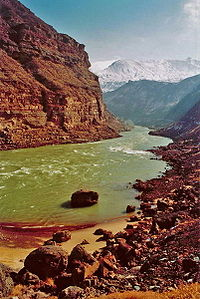 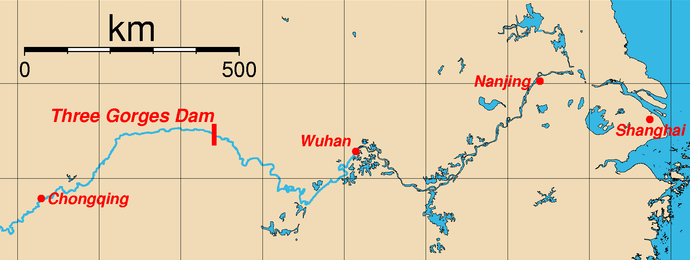 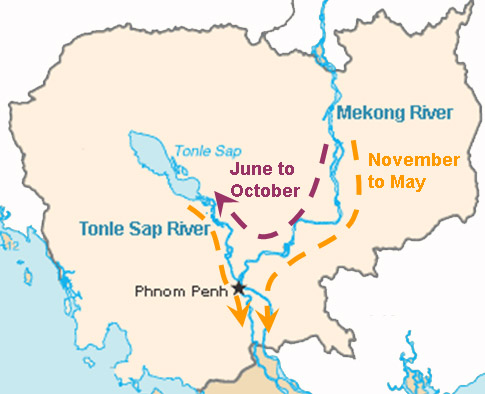 Úmorie Indického oceánu
rieka Iravádí: ústí 150 až 18 km od Rangúnu v deltovej oblasti veľkej cca 40.000 km2, pestovanie ryže
Brahmaputra
Ganga: posvätná rieka Hindov
Indus: najdlhšia rieka na indickom subkontinente, pramení v Tibete, 
názov Indie je odvodený od tejto rieky
rieky pramenia v Himalájach, horné toky majú snehovo-dažďový režim, dolné monzúnový
Eufrat a Tigris 
Shatt al Arab
tvoria os Mezopotámskej nížiny
pramenia v Arménskej vysočine, resp. Tauruse,majú snehovo-dažďový režim
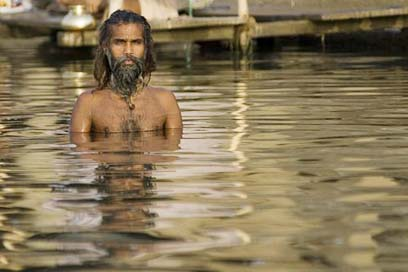 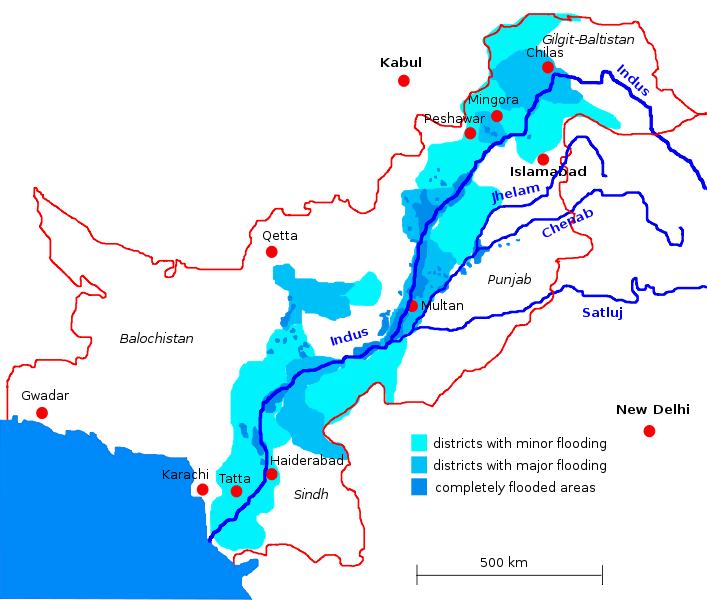 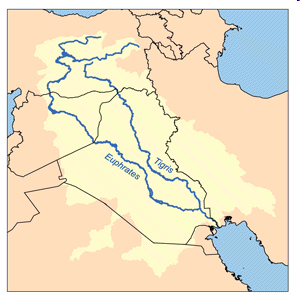 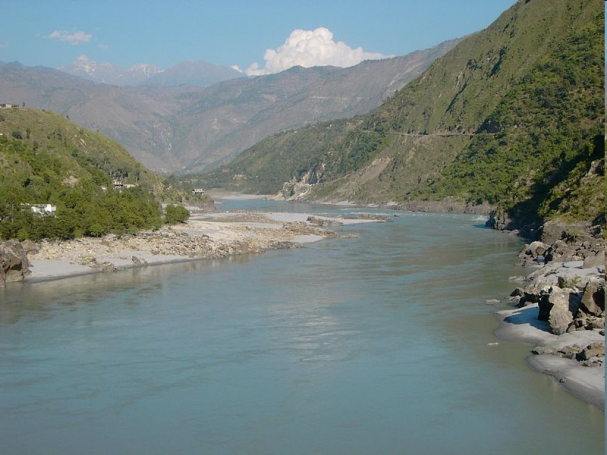 Bezodtokové jazerá
Aralské jazero 
bezodtokové slané jazero
na hraniciach Kazachstanu a Uzbekistanu
plochou 67 000 km2 bolo štvrtým najväčším jazerom sveta
jeho plocha sa zmenšuje, kvôli zavlažovaniu prevažne bavlníkových plantáží
napr. Karakumský kanál na Amurdarji 
rieky Amurdarja a Syrdarja
privádzajú vodu z pohorí Pamír a Ťanšan (ľadovcový režim), pretekajú púšťami Karakum a Kyzylkum
priehrada Kok-Aral
Britannica (2010)
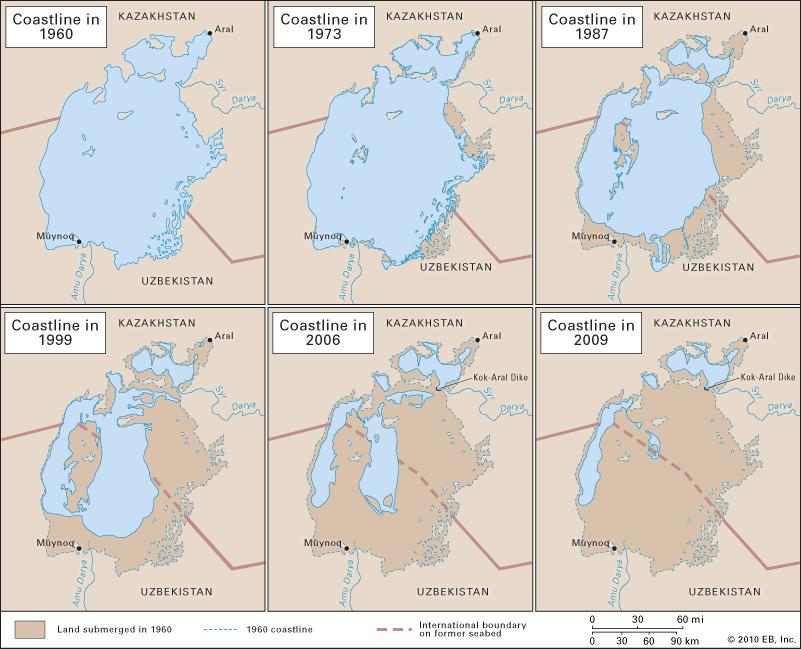 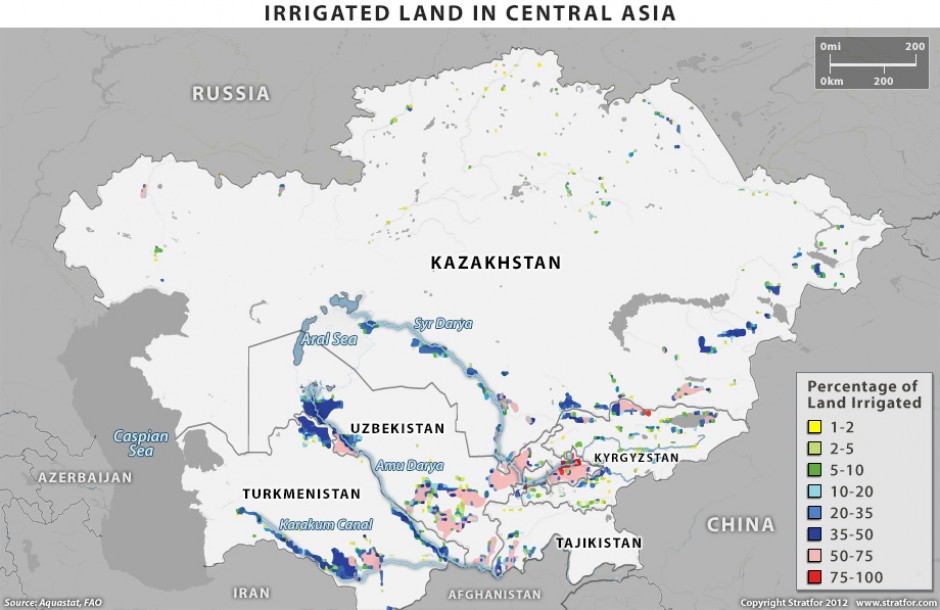 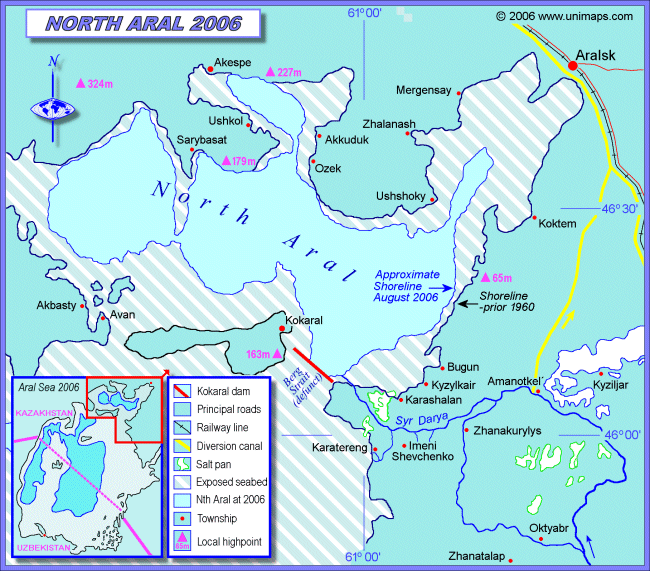 Stratfor (2014)
Bezodtokové jazerá
Balchašské jazero 
leží vo vyprahnutej stepi východného Kazachstanu
východ slaný
západ sladký
kvôli zavlažovaniu tiež vysychá

Mŕtve more
600 km2, slané jazero, -430 m n. m.
salinita 34 %, cca 10x svet. oceán
jeho depresia spolu s Jordánskym údolím je pokračovaním Veľkej africkej priekopovej prepadliny
Galilejské (Tiberiadské/Genezaretské) jazero, najnižšie položené sladkovodné jazero na svete (-200 m), leží v Golanských výšinách, zdroj pitnej vody pre Izrael + zavlažovanie
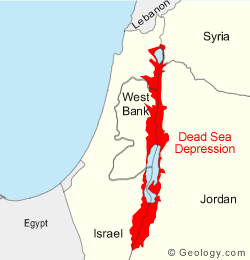 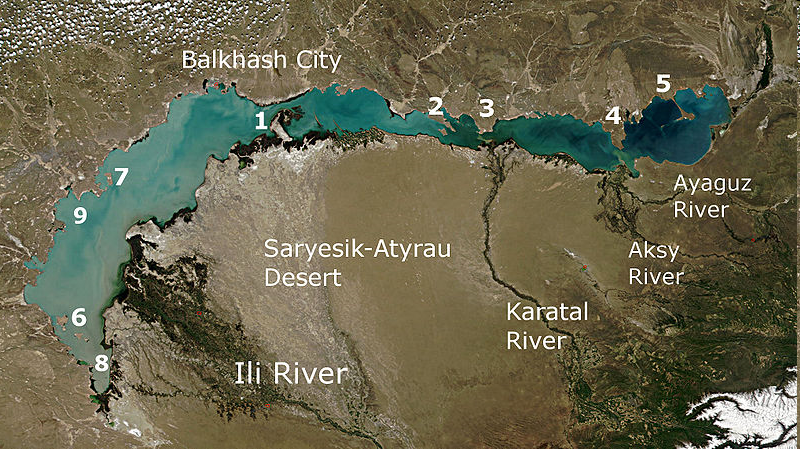 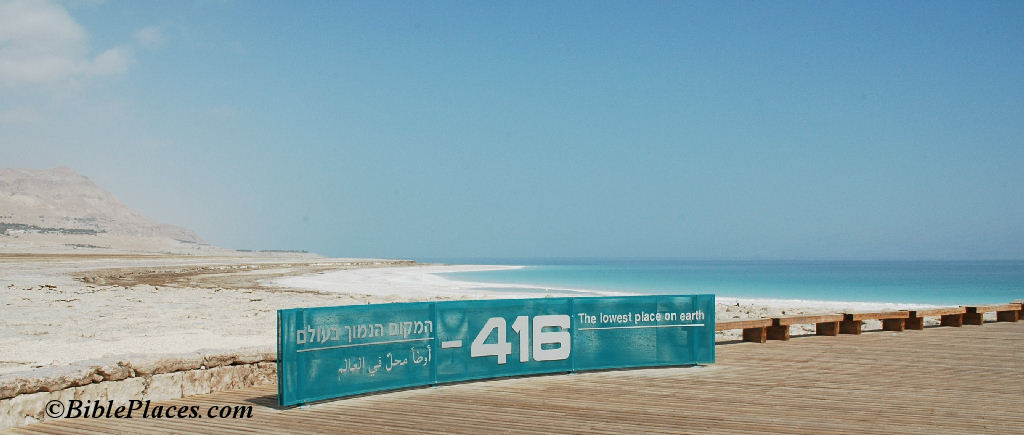 SLANÁ
SLADKÁ
Bezodtokové jazerá
Kaspické more (jazero)
najv. jazero sveta: 376 000 km²
v Aralsko-Kaspickej zníženine
28 – 29 m pod hladinou mora
cez Volgu, Volgo-Donský kanál a Don spojené s Azovským m.
slané – salinita 1,2 % (asi 1/3 svet. oceánu)
reliktné jazero (súčasť oceánu Tethys)
hĺbka až 1025 m (priemer 187 m)
s-j: 1030 km; v-z: 435 km
rozloha povodia 3 500 000 km²
dĺžka pobrežia asi 7000 km
Rusko, Kazachstan, Turkménsko, Azerbajdžan a Irán
bohaté zásoby ropy a zemného plynu => problémy s hranicami
prístavy: Astrachaň (RUS-Európa), Baku (AZR), Machačkala (RUS), Aktau (KAZ), Turkmenbaši (Krasnovodsk – TRK);
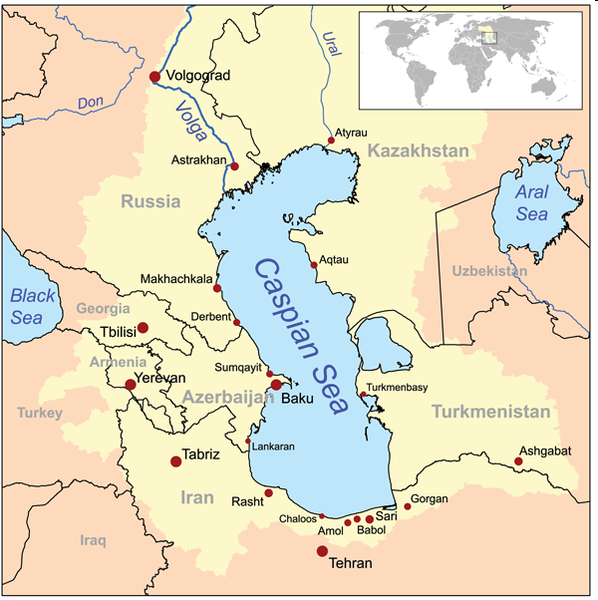 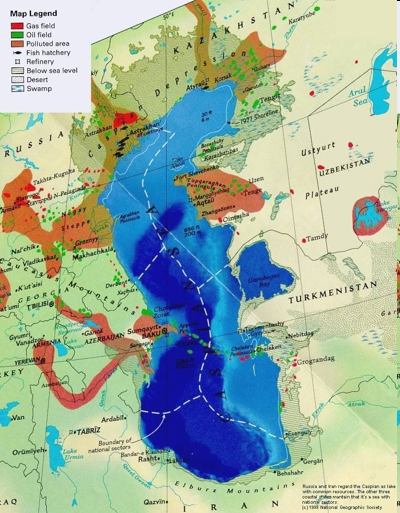 Bezodtokové jazerá
Issyk-Kuľ
jedno z najhlbších a najobjemnejších jazier sveta
názov: „teplé jazero“, nikdy nezamŕza, je slané

Vanské jazero
na východe Turecka, napriek tuhým zimám nezamŕza
voda je slaná, silno alkalická (zásaditá), 

Urmijské jazero
v Iráne, obsah soli je približne na úrovni Mŕtveho mora, preto tu nie je ani fauna, ani flóra



Lobnor (Lopnur)
v Tarimskej panve, v Ujgurskej autonómnej oblasti  Sin-ťiang

Úreg núr
Altaj, na západe Mongolska, v blízkosti Kotliny veľkých jazier

Sambharské soľné jazero
na SZ Indie, pri meste Džaipur, výška hladiny závisí od monzúnu
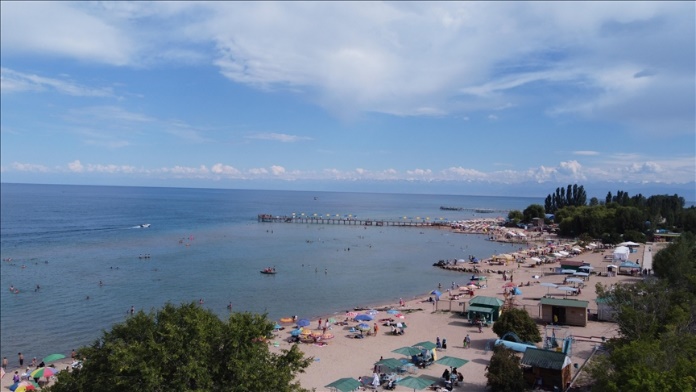 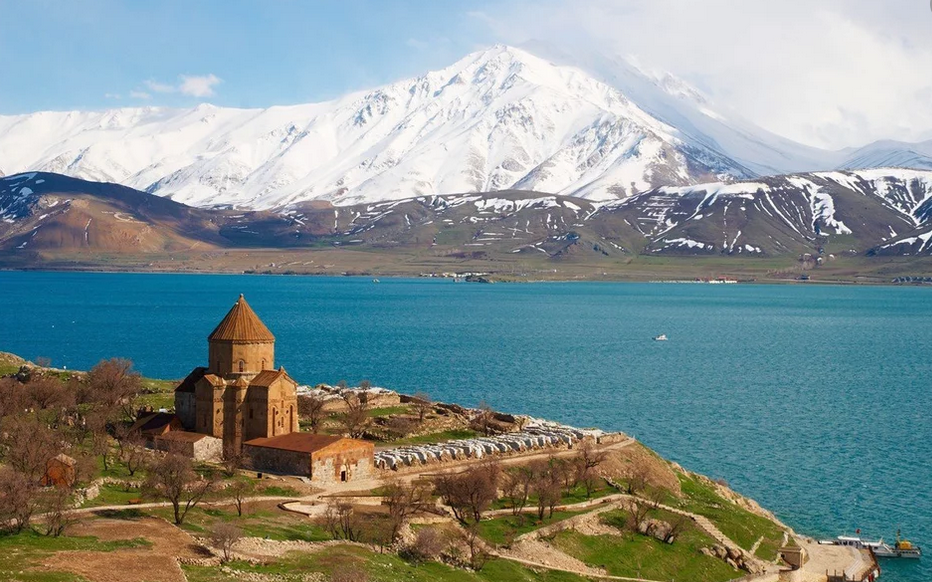 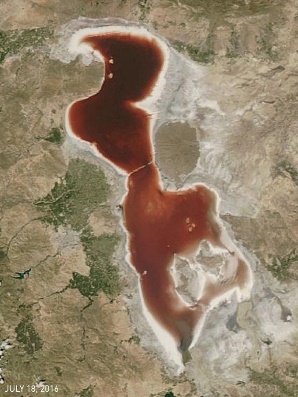 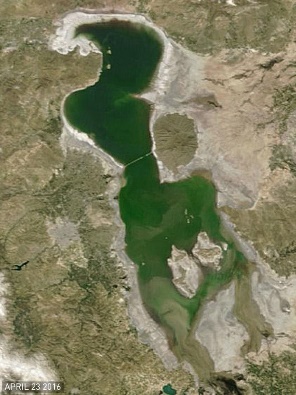 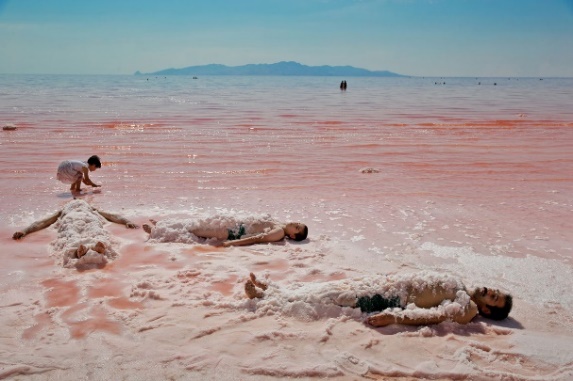 zdroj
Jazerá s napojením na oceán
Bajkalské jazero
objemovo najväčšie, najhlbšie a najstaršie sladkovodné jazero Zeme
plochou druhé najväčšie v Ázii
obrovský zdroj pitnej vody, avšak začína mať problémy so znečistením 
jediná odtoková rieka Angara, sa vlieva do Jeniseju
 Tajmýrske jazero
5000 km2 – údajne najväčšie jazero za severnou polárnou kružnicou
voda odteká do Karského mora
Chanka
na hranici Ruska a Číny, vodu odvádza rieka Sungača, prítok Ussuri, výška hladiny ovplyvnená monzúnom
Sevan
Arménsko, medzi Arménskou vysočinou a Malým Kaukazom
najväčšie v regióne Kaukazu
pre zväčšenie hydroenergetického potenciálu vody z jazera je sem tunelom privádzaná voda z rieky Arpa
mono prítokov, odtok riekou Hrazdan, prítok rieky Kura
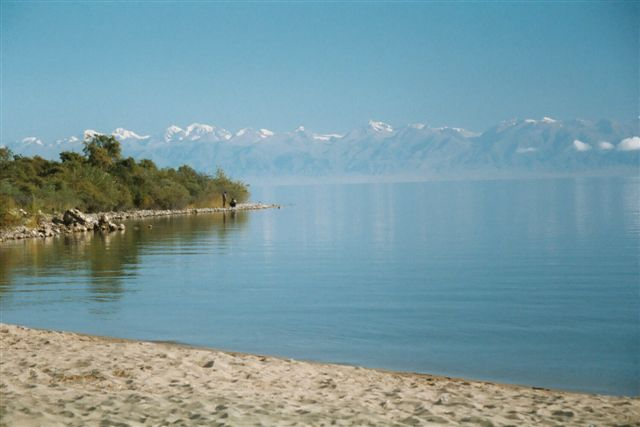 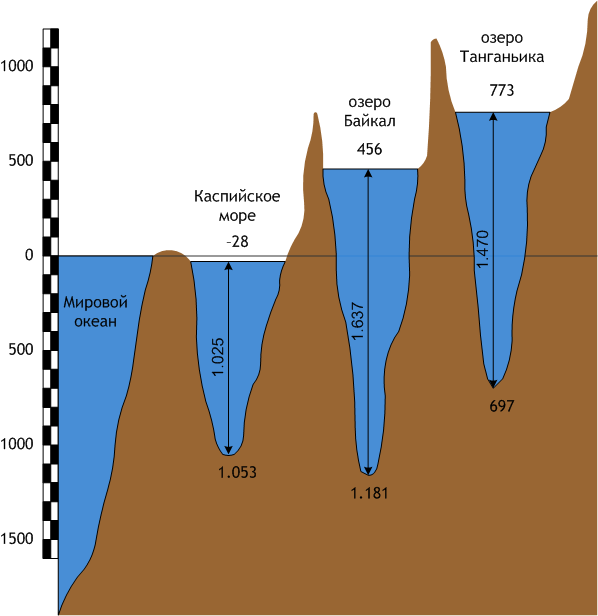 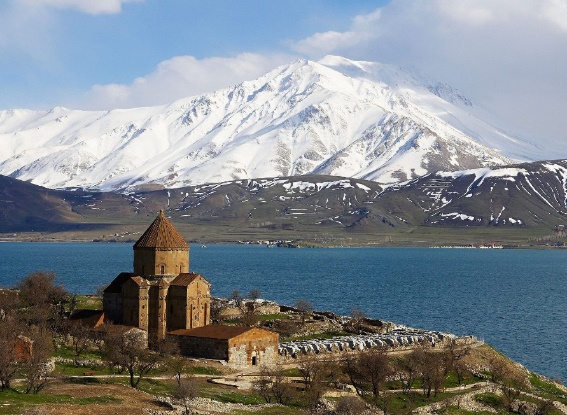 Moria
Karské more
More Laptevovcov
Východosibríske more
Čukotské more





Arabské more
Červené more
Beringovo more
Ochotské more
Japonské more
Žlté more
Východočínske more
Juhočínske more
Filipínske more
Sulaweské more
Jávske more
Andamanské more
Zálivy
Obský záliv
Jenisejský záliv
Anadyrský záliv
Šelichovov záliv
Penžinská zátoka
Sachalinský záliv
Východokórejský záliv
Západokórejský záliv
Pochajský záliv
Bacboský záliv
Thajský záliv
Bengálsky záliv
Ománsky záliv
Perzský záliv
Adenský záliv
Suezský záliv
Prielivy
Beringov prieliv
Kamčatský prieliv
Tatársky prieliv
Kórejský prieliv
Taiwanský prieliv

Balabacký prieliv
Makasarský prieliv
Karimatský prieliv
Sunský prieliv
Melacký prieliv
Palcký prieliv
Hormuzský prieliv
Báb el-Mandeb
Bioklimatické pásma
1. tundra
2. tajga - ihličnaté lesy
3. stepi
4. listnaté lesy mierneho pásma
5. lesy (tvrdolisté/vždyzelené) subtropického pásma
6. púšte a polopúšte
7. savany
8. ekvatoriálne a subekvatoriálne lesy – dažďové a monzúnové
1. Tundra
v najsevernejšej časti Ázie
pôdy sú väčšiu časť roka zamrznuté, rozmrznú počas krátkeho leta do malej hĺbky
najtypickejšími rastlinami sú machy a lišajníky
z drevín tu rastú len zakrpatené brezy a vŕby
typickými živočíchmi sú soby, polárne zajace, líšky





  					    - horská tundra
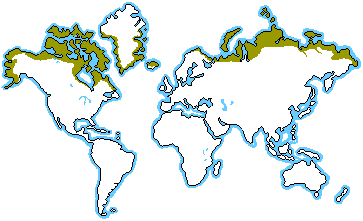 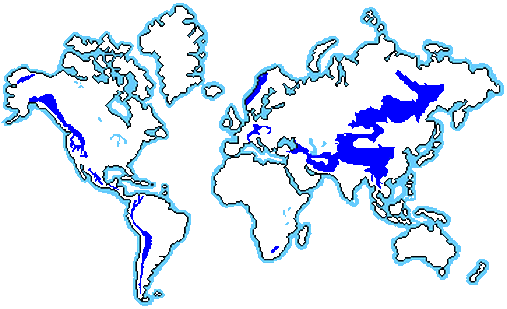 2. Tajga - ihličnaté lesy
pokrýva najväčšiu časť severnej Ázie
od Západosibírskej nížiny až k Tichému oceánu
tajga je ťažko priechodná
nachádzajú sa tu ihličnaté pôdy - podzoly
v nižšie položených miestach sú močariská s množstvom hmyzu
typickými živočíchmi sú soby, medvede, vlky, líšky, aj vzácne tigre sibírske
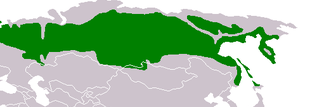 3. Step
rozsiahla, málo zavlažovaná rovina (miestami mierne zvlnená) zarastená trávou a nízkymi rastlinami
pokrýva úzky pás v strednej Ázii a rozsiahle spraše východnej Ázie
v strednej Ázii tvorí prechod do púští a polopúští
vo východnej Ázii sa tiahne pozdĺž rieky Chuang che
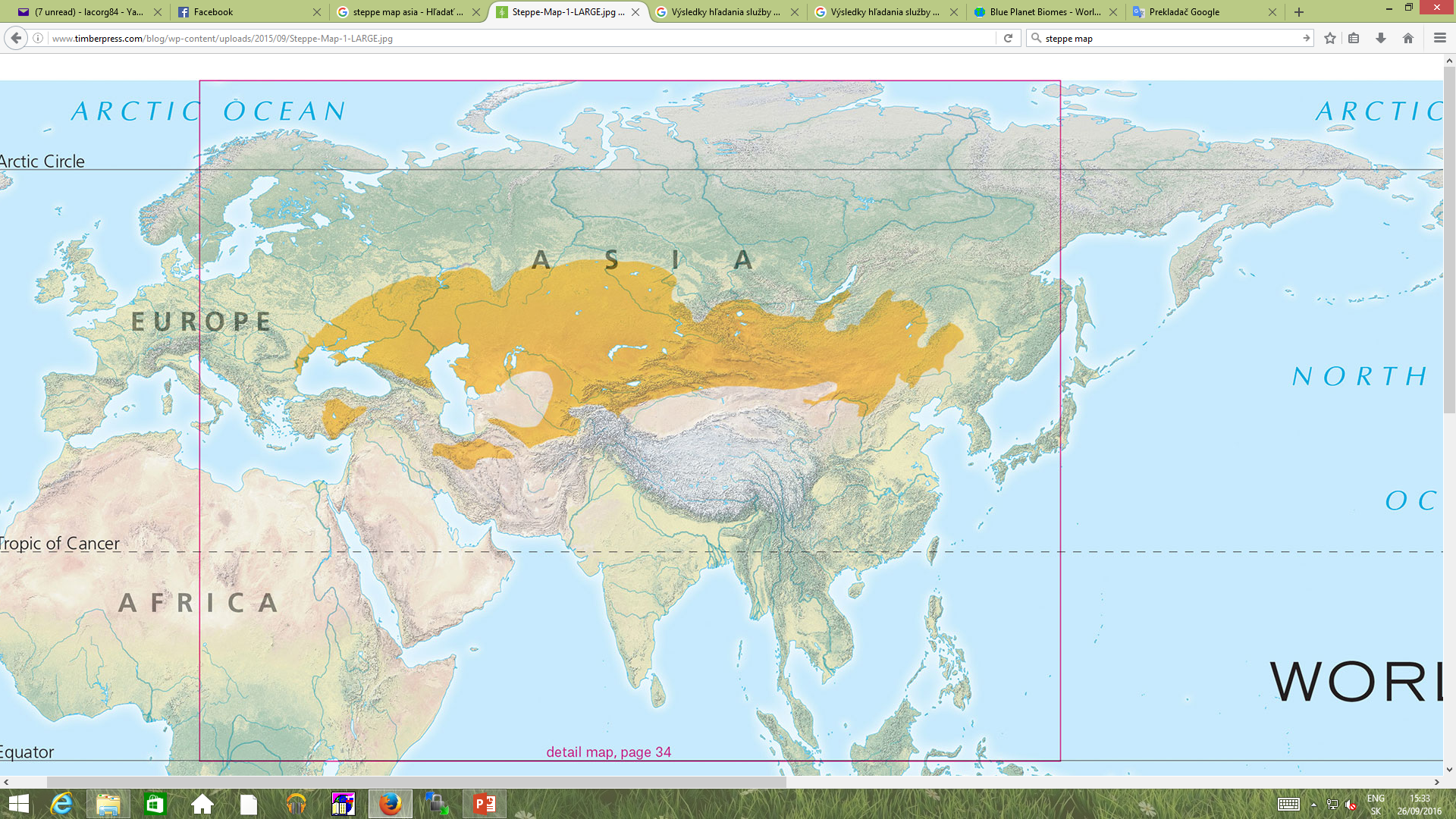 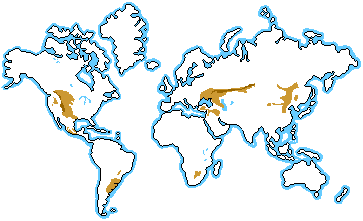 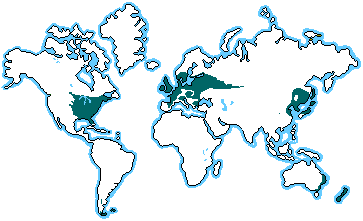 4. listnaté lesy mierneho pásma

dominujú listnaté lesy, bambusy
do značnej časti odlesnené a odlesňované
Japonsko, východná Čína, Kórejský polostrov
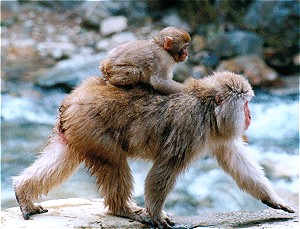 5. lesy subtropického pásma
 
nachádzajú sa v Malej Ázii, väčšej časti Kaukazského regiónu a vo východnej Ázii
absencia mrazov a snehu vyhovuje palmám, citrusom
pestujú sa tu poľnohospodárske plodiny, najmä čajovník, bavlník, citrusy
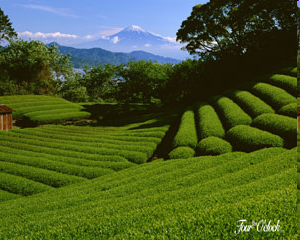 6. Púšte a polopúšte
tiahnu sa od strednej Číny a Mongolska cez celú strednú Áziu až na Arabský polostrov
pôdy sú neúrodné, obsahujú veľa solí
vegetácia je chudobná
chovajú sa tu kozy a ťavy, vo vyšších polohách ovce
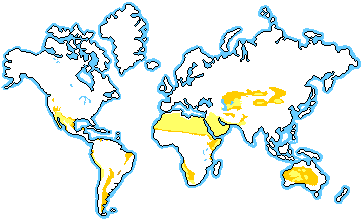 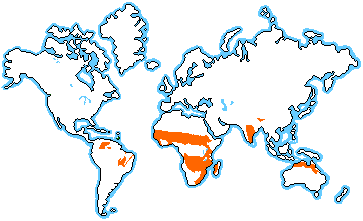 7. Savany
rozprestierajú sa najmä na polostrove Predná India
sú menej bohaté na druhyživočíchov ako savany v Afrike
úrodné čierne a šedé pôdy človek využíva na poľnohospodárstvo
8. ekvatoriálne a subekvatoriálne lesy
pokrývajú ostrovy južnej a juhovýchodnej Ázie, Malajský polostrov, polostrov Zadná India
červené a červenožlté pôdy pri pobrežiach človek využíva na poľnohospodárstvo
hlbšie vo vnútrozemí si zachovali svoju pôvodnú podobu
rastú tu vzácne dreviny (teak)
typickými živočíchmi sú opice a ľudoopy: makak, gibony, orangutany
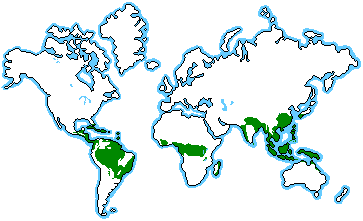 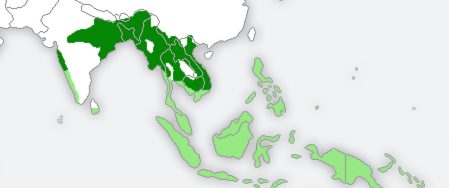 monzúnové 
dažďové
pôdy
Britannica (2016)
Rastlinstvo
základné fytogeografické oblasti:
Sever a stred – Holarktická oblasť (ako Európa)
Juh (Arabský polostrov, predná a zadná India) – Neotropická oblasť
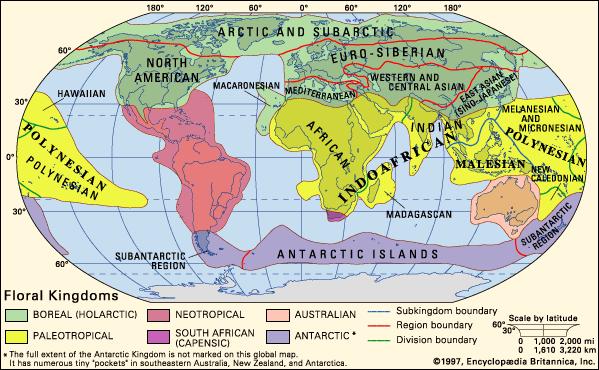 Živočíšstvo
základné zoogeografické oblasti:
Sever a stred (vrátane Arab. pol.) – Holarktická oblasť (ako Európa)
Južné pobrežie (najmä predná a zadná India) – Paleotropická oblasť
Niektoré ostrovy na rozhraní s Oceániou – Austrálska/oceánska oblasť
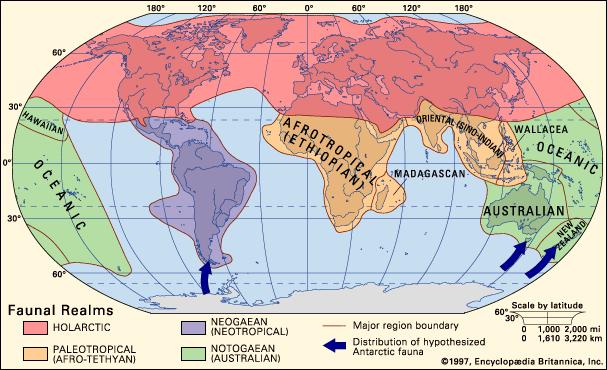 Ďakujem za pozornosť